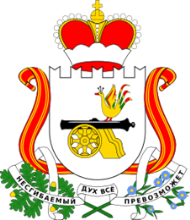 Департамент госстройтехнадзора Смоленской области
gstn.admin-smolensk.ru
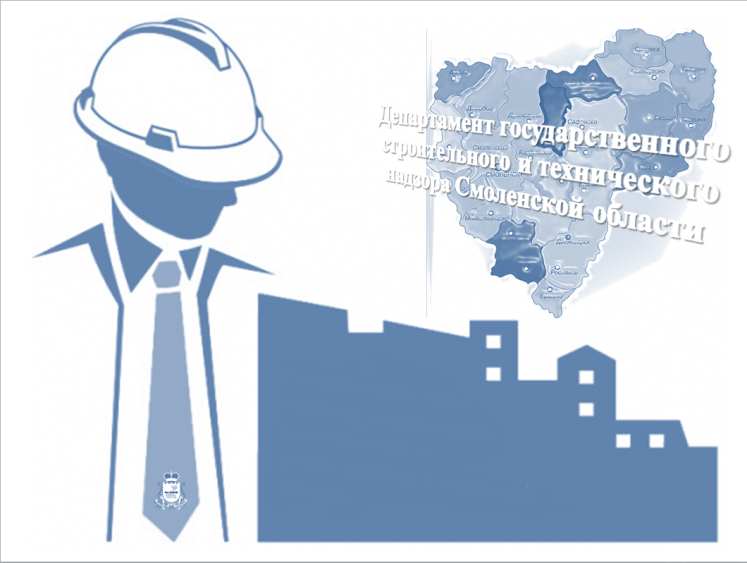 ДОКЛАД
О результатах правоприменительной практики в Департаменте за 2019 год
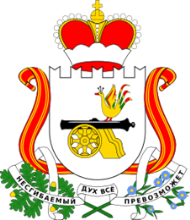 Департамент госстройтехнадзора Смоленской области
gstn.admin-smolensk.ru
Основные функции Департамента
Региональный государственный строительный надзор при строительстве и реконструкции объектов капитального строительства на территории Смоленской области
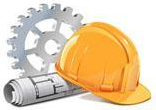 Региональный государственный надзор в области долевого строительства многоквартирных домов и (или) иных объектов недвижимости на территории Смоленской области
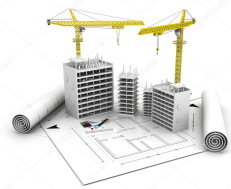 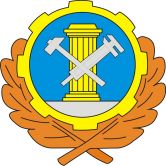 Региональный государственный надзор за техническим состоянием самоходных машин и других видов техники на территории Смоленской области
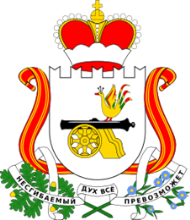 Департамент госстройтехнадзора Смоленской области
gstn.admin-smolensk.ru
Региональный государственный строительный надзор при строительстве и реконструкции объектов капитального строительства на территории Смоленской области
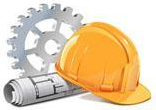 314
объектов под надзором
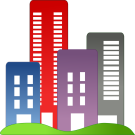 Выдано ЗОС – 117  (в 2018 году 158)
Решение об отказе в выдаче ЗОС - 1
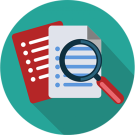 Проведено проверок – 773 (в 2018 году – 788)
Выдано 150 предписаний об устранении нарушений
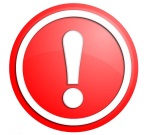 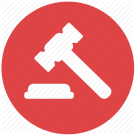 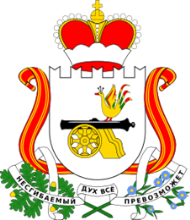 Департамент госстройтехнадзора Смоленской области
gstn.admin-smolensk.ru
Региональный государственный надзор в области долевого строительства многоквартирных домов и (или) иных объектов недвижимости на территории Смоленской области
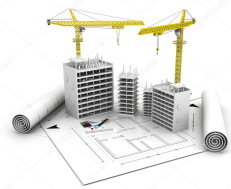 35 внеплановых документарных проверок (в 2018 году – 45)
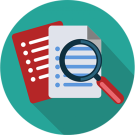 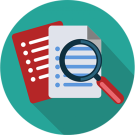 6 выездных проверок
Выдано 23 заключения о соответствии застройщика и проектной декларации требованиям действующего законодательства о долевом строительстве
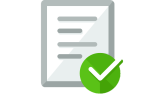 вынесено 81 постановление об административных правонарушениях (в 2018 году – 89)
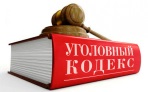 16 отказов в выдаче заключения о соответствии (в 2018 году – 14)
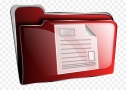 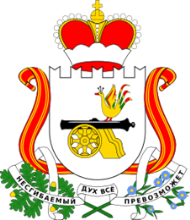 Департамент госстройтехнадзора Смоленской области
gstn.admin-smolensk.ru
Региональный государственный надзор за техническим состоянием самоходных машин и других видов техники на территории Смоленской области
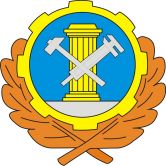 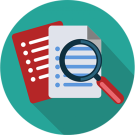 Проведено плановых проверок – 9
2874
удостоверения
Зарегистрировано 1897 ед. самоходных машин и прицепов к ним (в 2018 году – 1748)
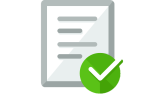 В ходе годового технического осмотра проверено 8682 ед. тракторов, дорожно-строительных и иных самоходных машин и прицепов к ним. Допущено к эксплуатации 8504 ед.  (в 2018 году - 7762 ед. и 7698 ед.  соответственно)
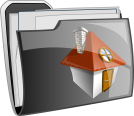 Сумма госпошлины 9379 тыс. рублей. (в 2018 году - 8837 тыс. рублей.
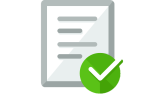 1223 административный материал (в 2018 году – 1170);
606 тыс. рублей – сумма штрафа (в 2018 году – 782 тыс. руб.)
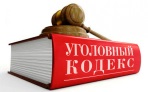 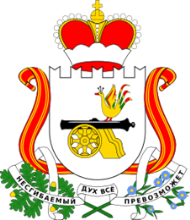 Департамент госстройтехнадзора Смоленской области
gstn.admin-smolensk.ru
Итоги выполнения Программы профилактики в 2019 году
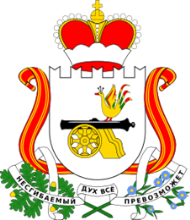 Департамент госстройтехнадзора Смоленской области
gstn.admin-smolensk.ru
Итоги выполнения Программы профилактики в 2019 году